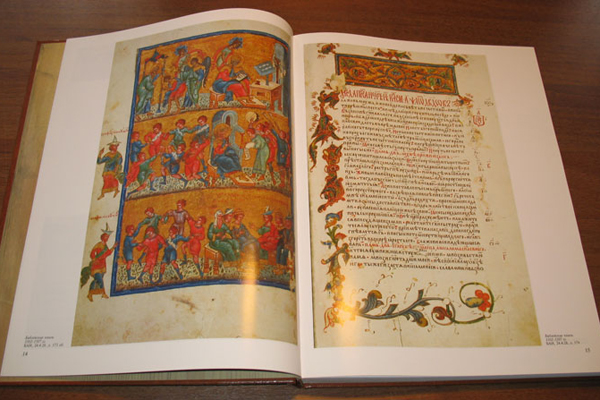 Біблія
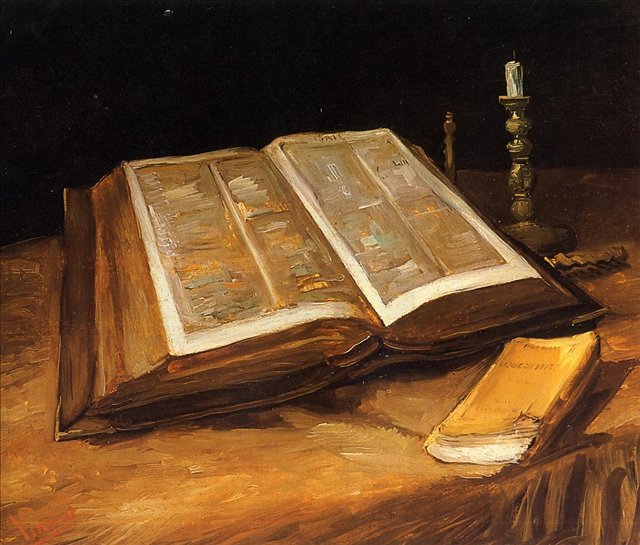 Книга Книг, 
Книга життя, 
Вічна Книга,
 Святе Письмо, 
Боже Слово,
 Старий і Новий Заповіт.
Біблія – збірник священних текстів іудеїв і християн, основа віри і життя, найбільше джерело вічних духовних цінностей
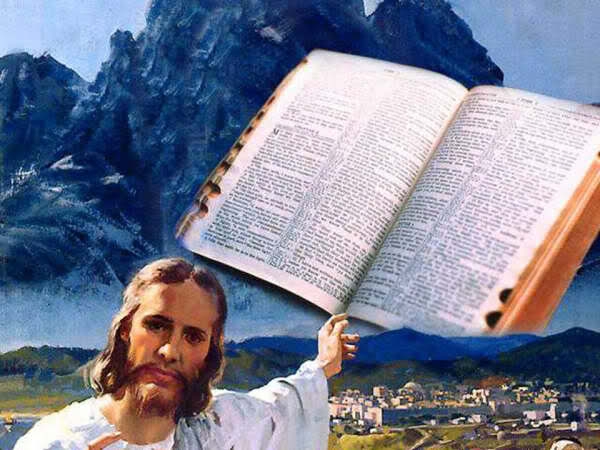 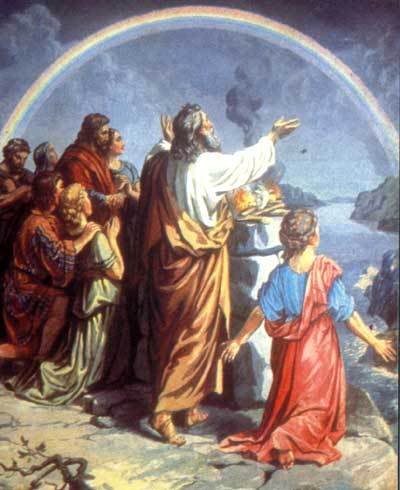 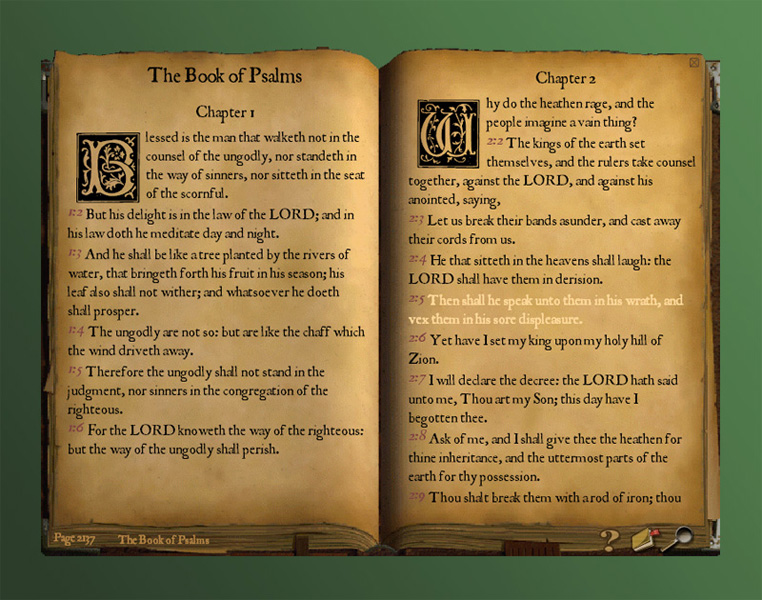 Старий Заповіт складається з 39 книг
Із творів різноманітних жанрів:               міфи і легенди,  історичні перекази, епоси, філософські роздуми, притчі, релігійні гімни, любовна лірика, байки і загадки.
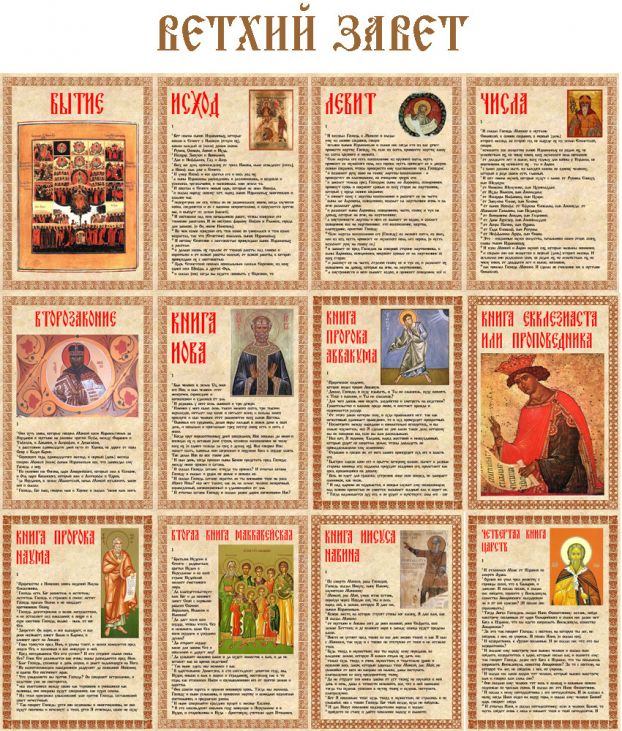 Композиція Старого Заповіту:
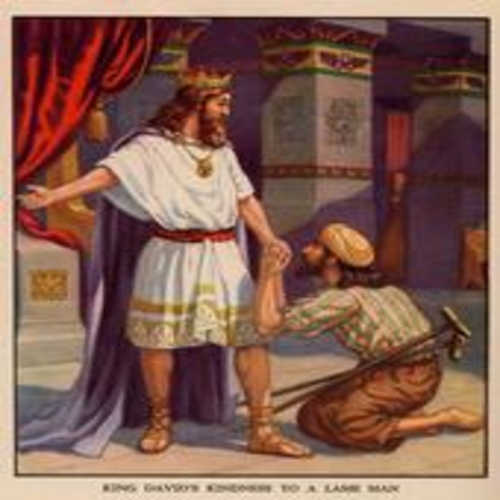 -П’ятикнижжя Мойсеєве
Книги історичні
Книги навчально поетичні
Книги пророків
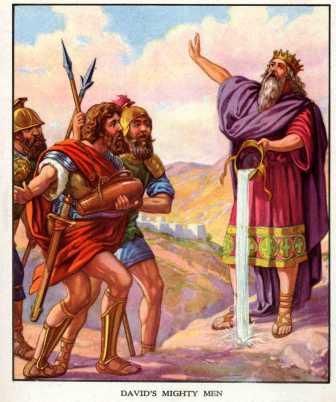 Новий Заповіт
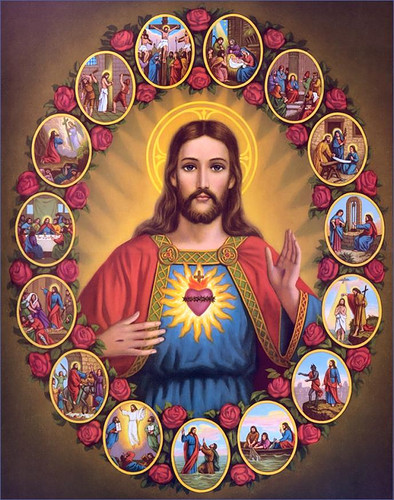 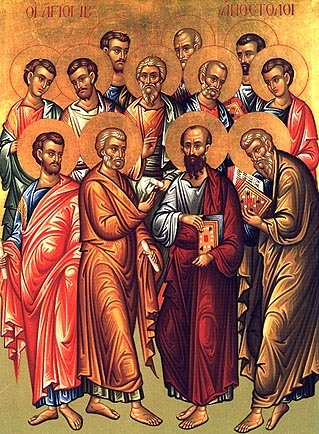 Це життєпис діянь Ісуса Христа та святих апостолів
Новий Заповіт має таку композицію:
Чотири Євангелія
Послання апостолів
Одкровення Іоанна Богослова.
 Їх було створено вісьмома богонатхненними письменниками – Євангелістами Матвієм, Марком, Лукою, Іоанном, Павлом, Петром, Яковом, Юдою.
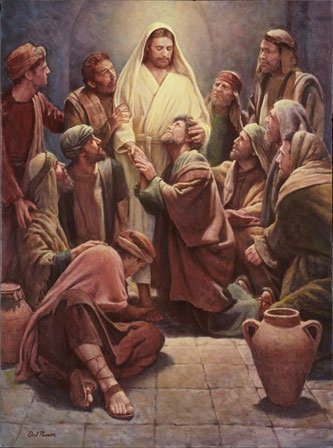 Апокаліпсис  остання книга Нового Завіту, яка є пророчою частиною текстів.
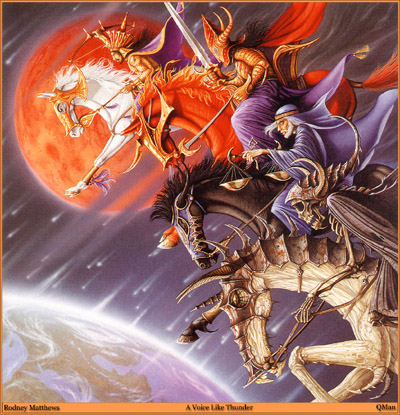 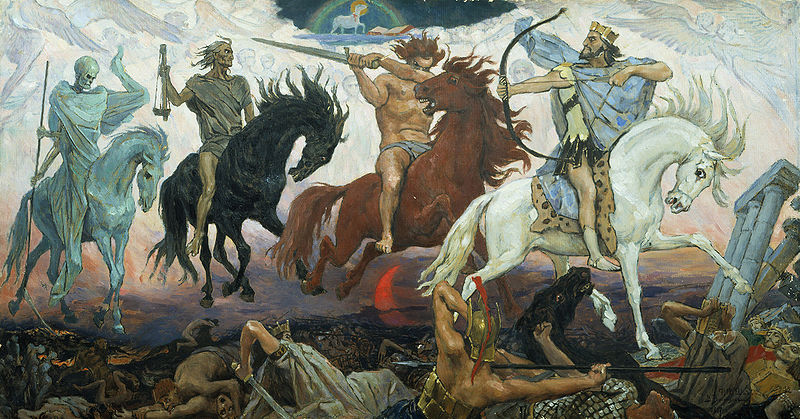 Біблійні образи
Рембрандт «Іаков, борющийся с ангелом»
Леонардо да Вінчі 
«Хрещення Христа»
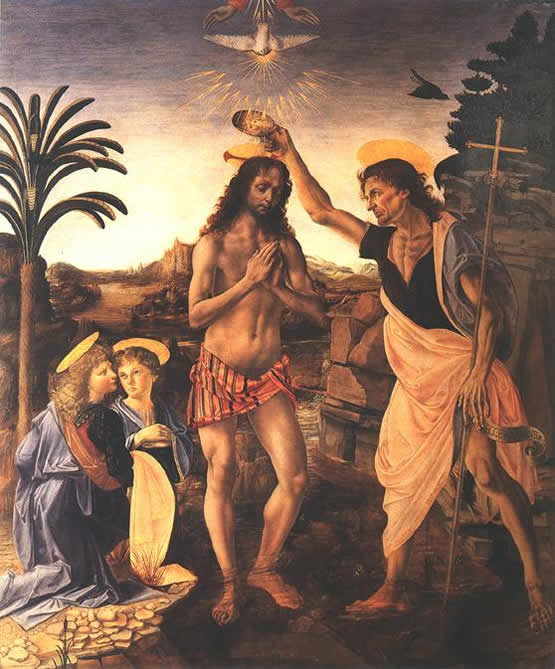 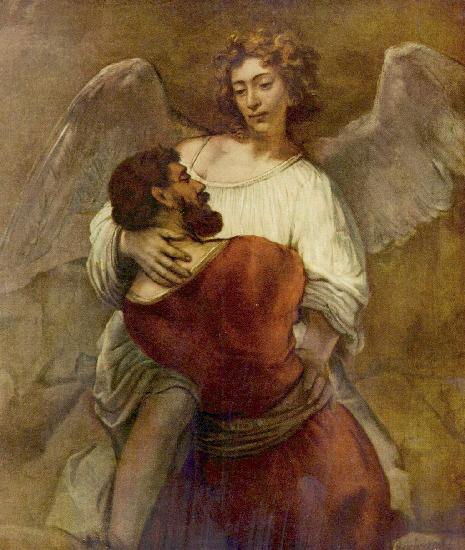 Біблійні образи
Рафаель                 «Мадона де Фоліньо»
Рафаель 
«Сикстинська мадона»
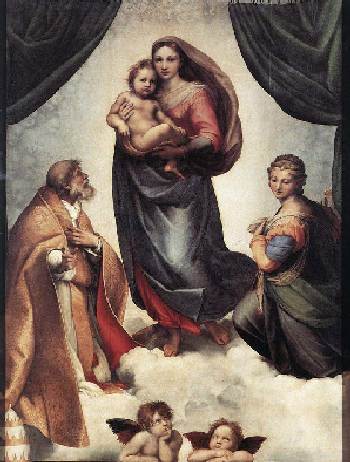 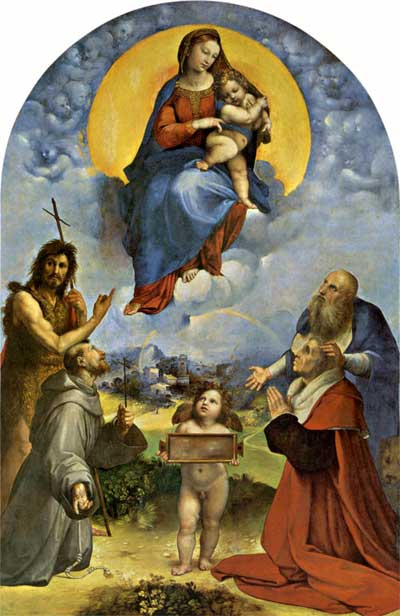 Біблійні образи
Мікеланджело Сикстинська капела Потоп
Мікеланджело Сикстинська капела Страшний Суд
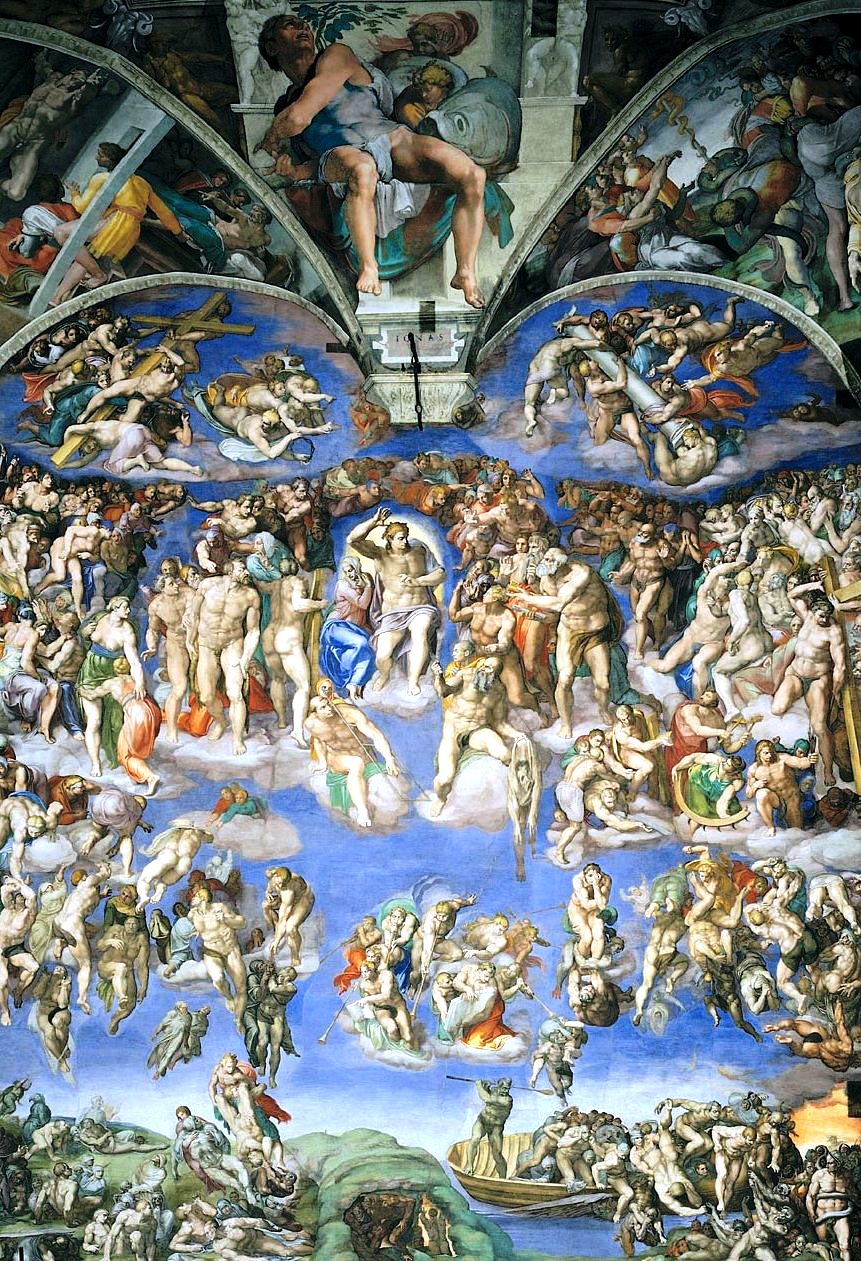 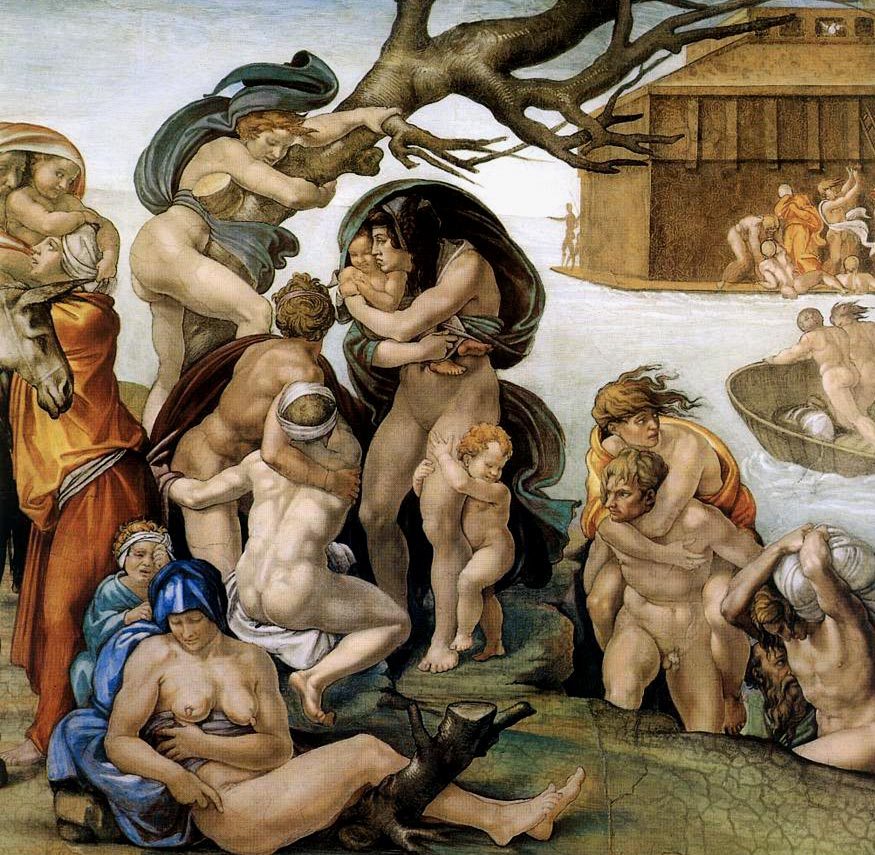